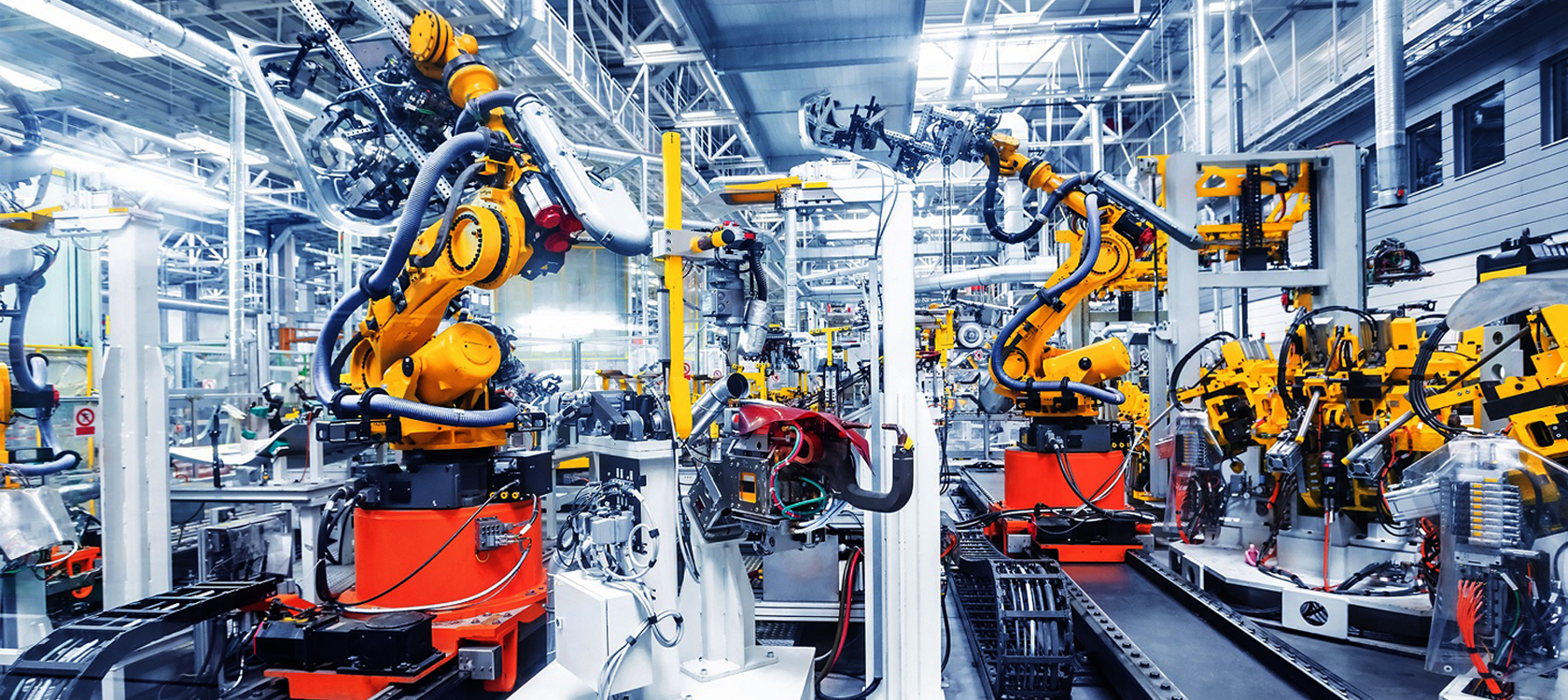 CAT-2022
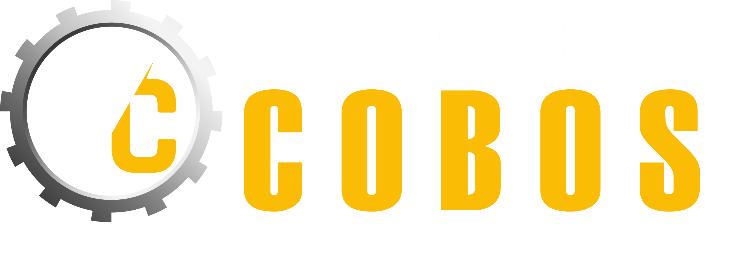 Pumps and Motors
Automation components
Bearings and Casters
PCB Hold down and Bits
CNC Tools
3D Print Services
Measuring Instruments
Laser Engraving services
Spare parts
Fast delivery service
Rollers and Bumpers
1
About us
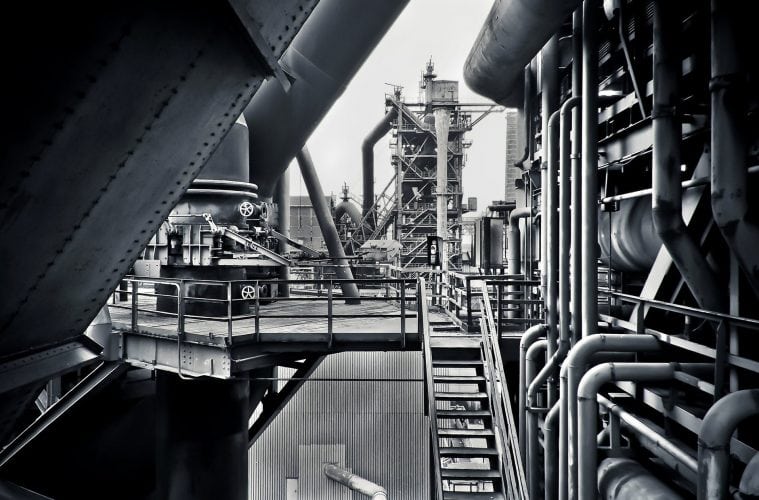 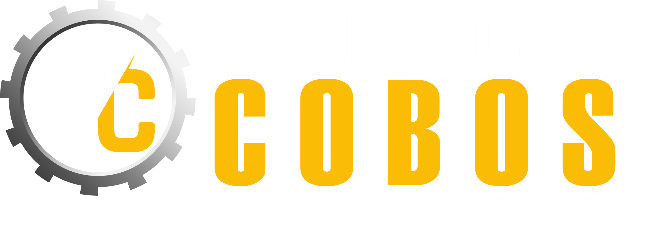 MC is a Mexican company dedicated to the sale and distribution of consumables for the industry and sectors that demand quality products and a good price. It has extensive experience in the market, focused on customer service offering quality products and services with the most up-to-date technology and tools in our sector.

Mission: To be a competent company that provides excellent customer service, quality and speed in providing solutions.

Vision: To be a leading company in the sale and distribution of consumables for the industrial sector in Reynosa Tamaulipas.

Values: Honesty, respect for the client and his time.
CDMEX  2021
2
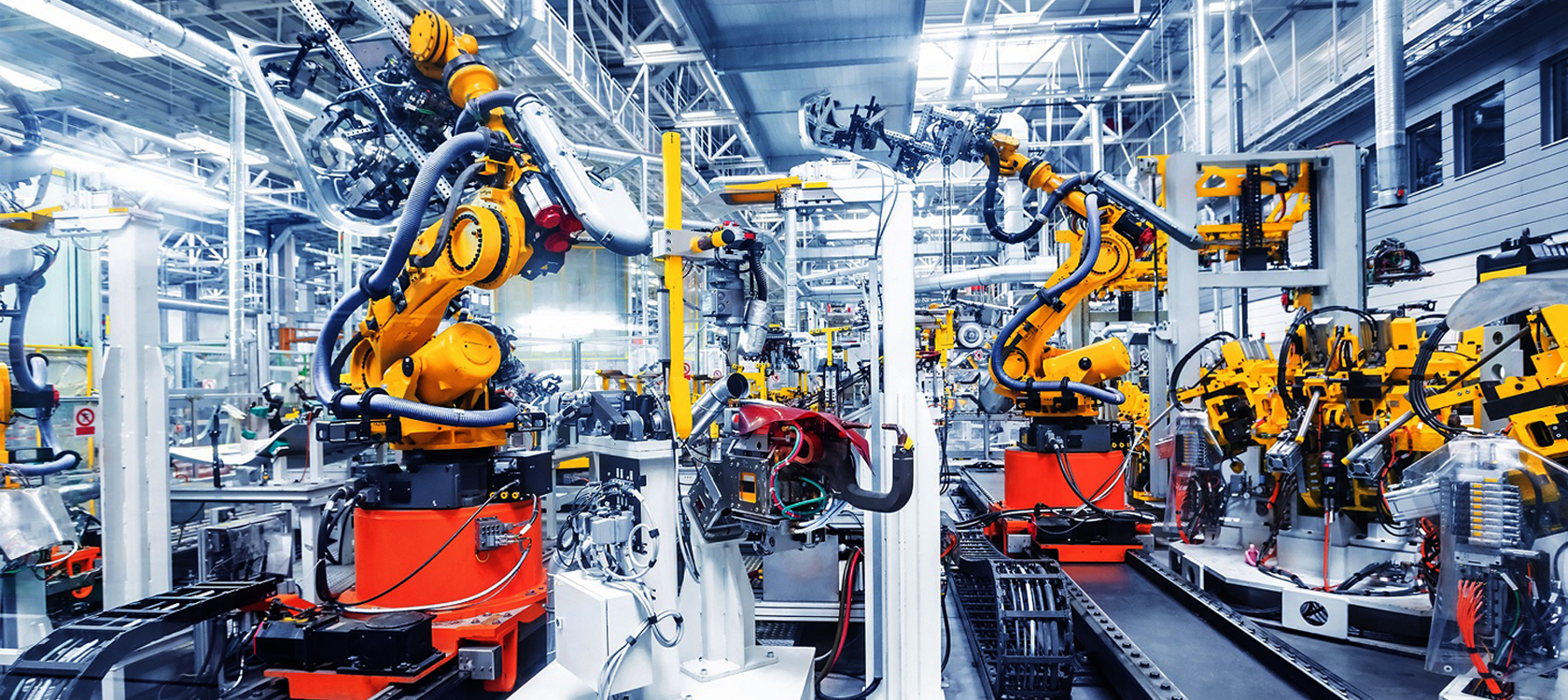 SPARE PARTS & CONSUMABLES
3
Brands we can offer
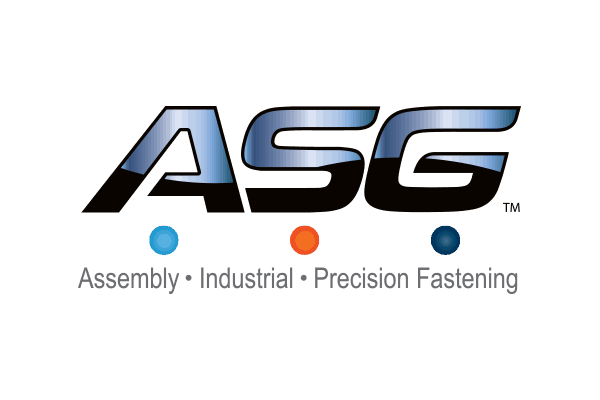 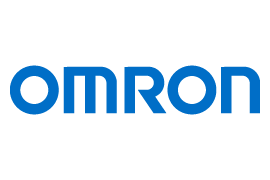 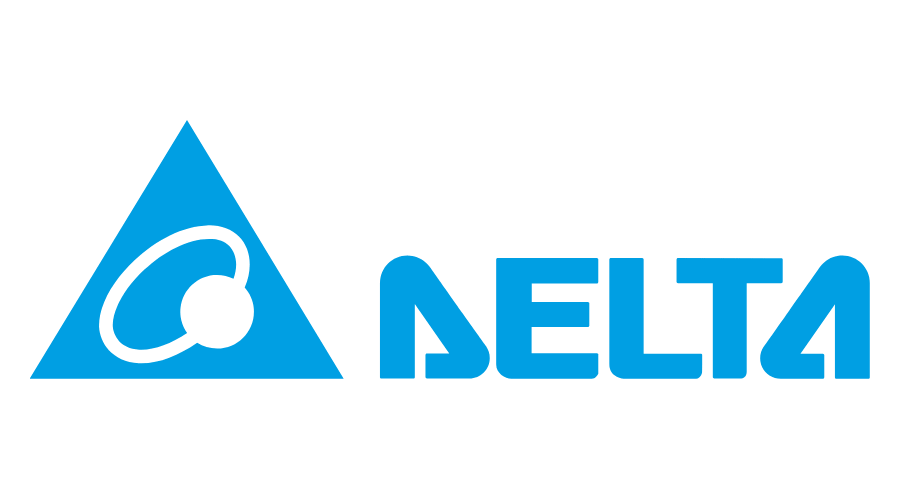 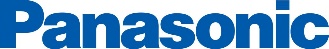 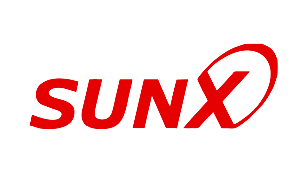 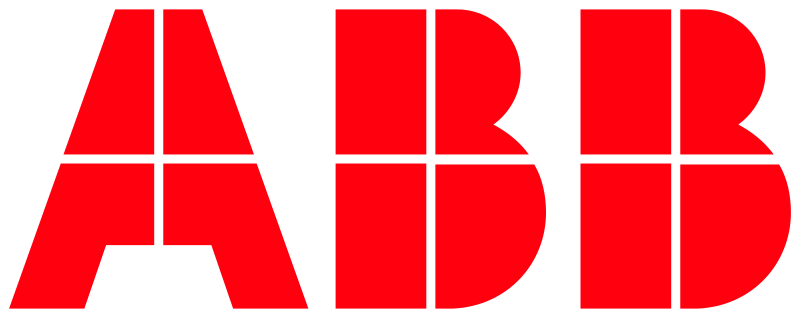 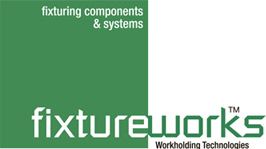 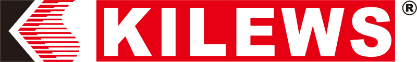 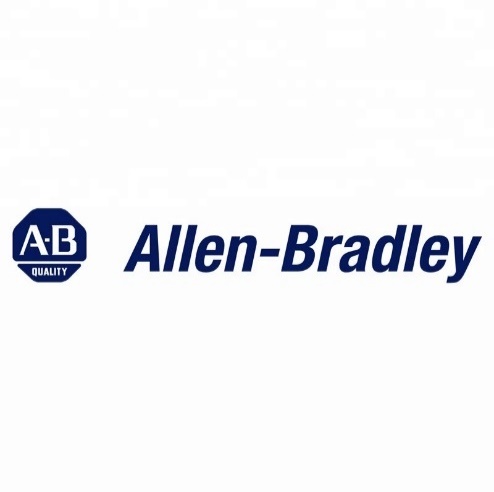 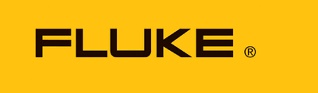 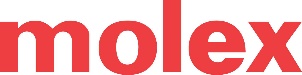 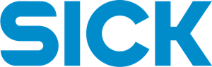 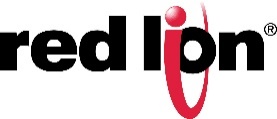 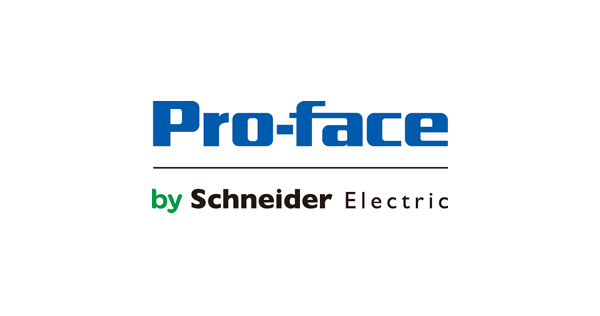 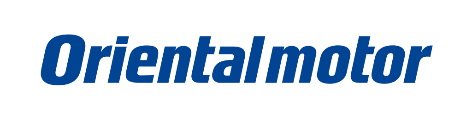 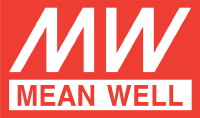 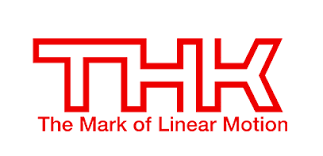 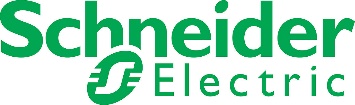 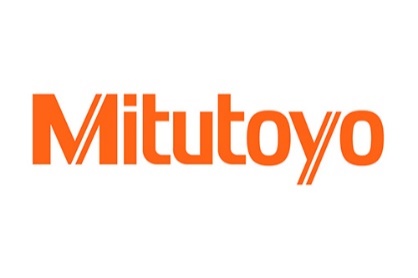 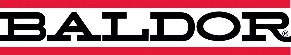 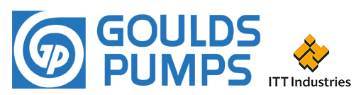 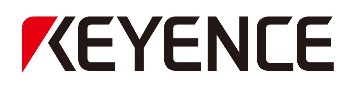 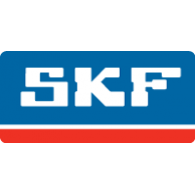 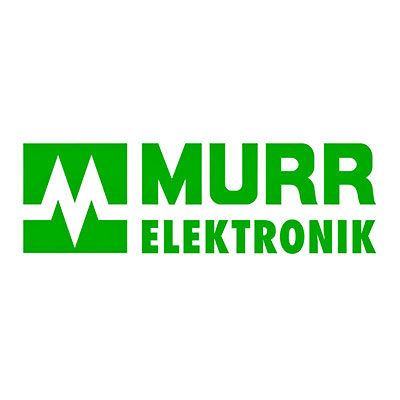 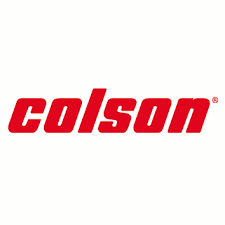 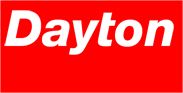 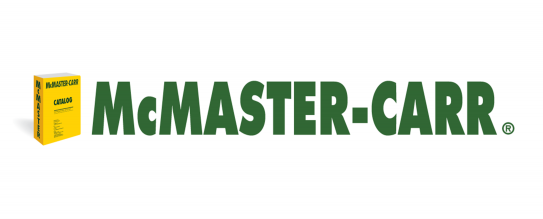 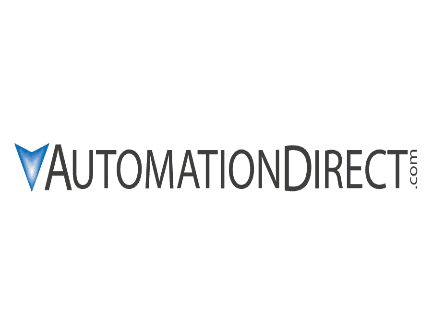 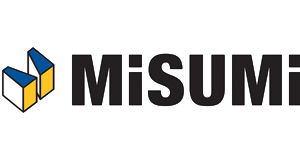 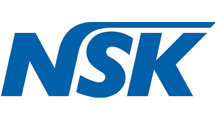 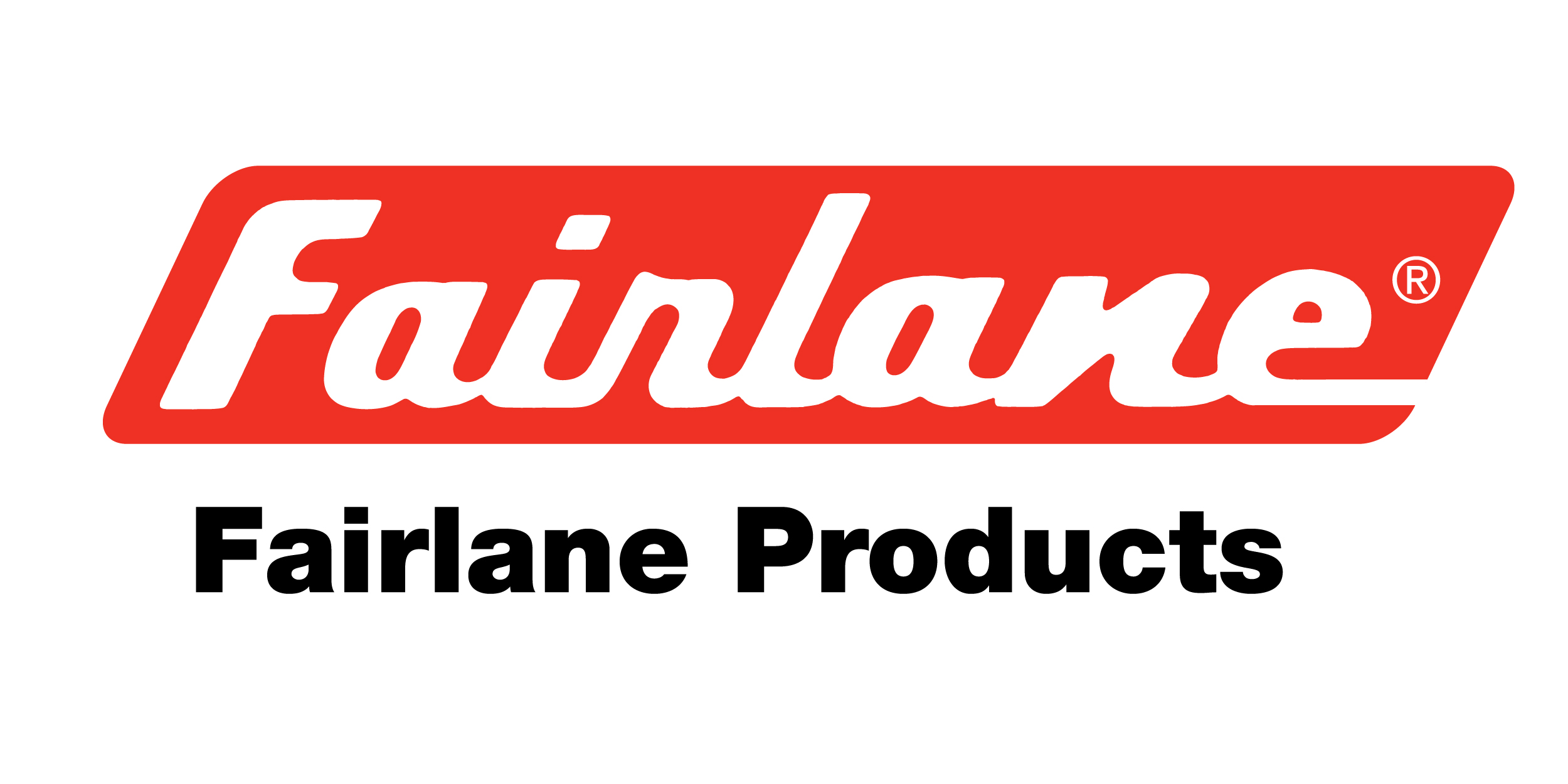 4
CDMEX  2020
Automation components
HMI SCREENS
POWER SOURCES
PLC´S
EXPANSIONS
ENCLOSURES AND ACCESSORIES
TURRETS
INDICATOR LAMPS
BUTTONS
SWITCHES
WIRING AND CLEMS
SENSRORS AND FIBERS
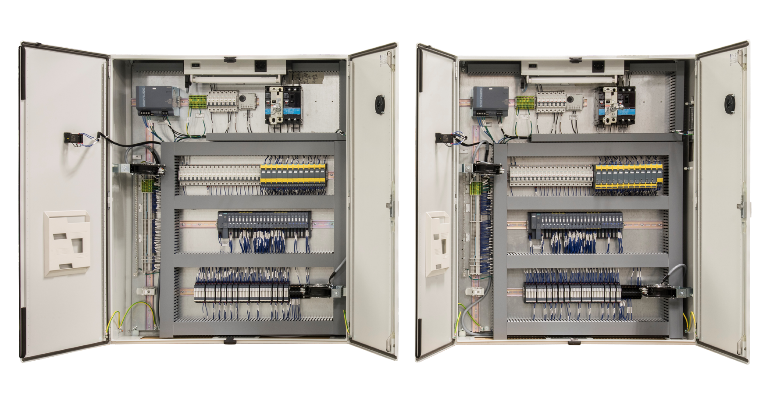 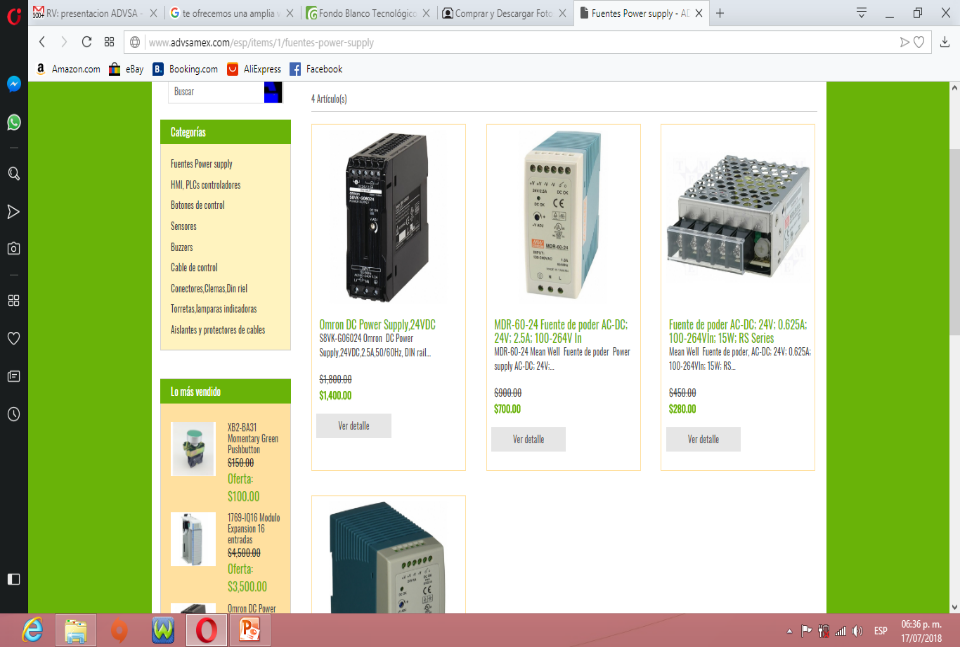 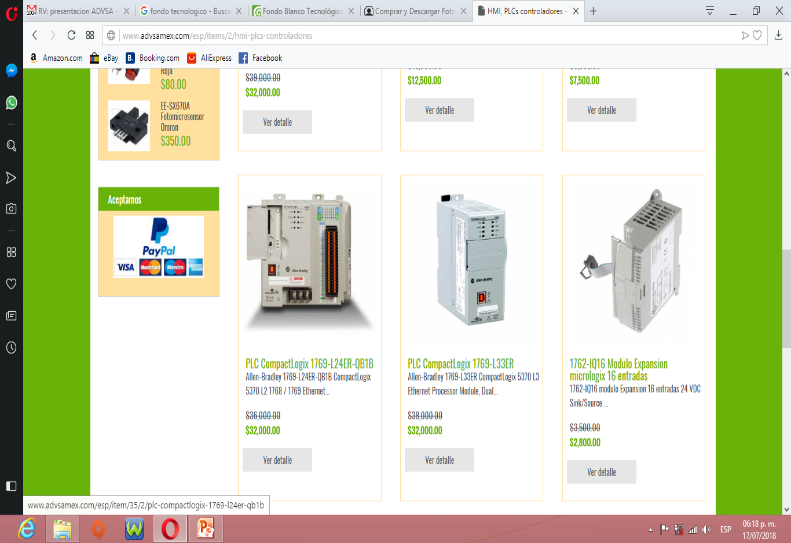 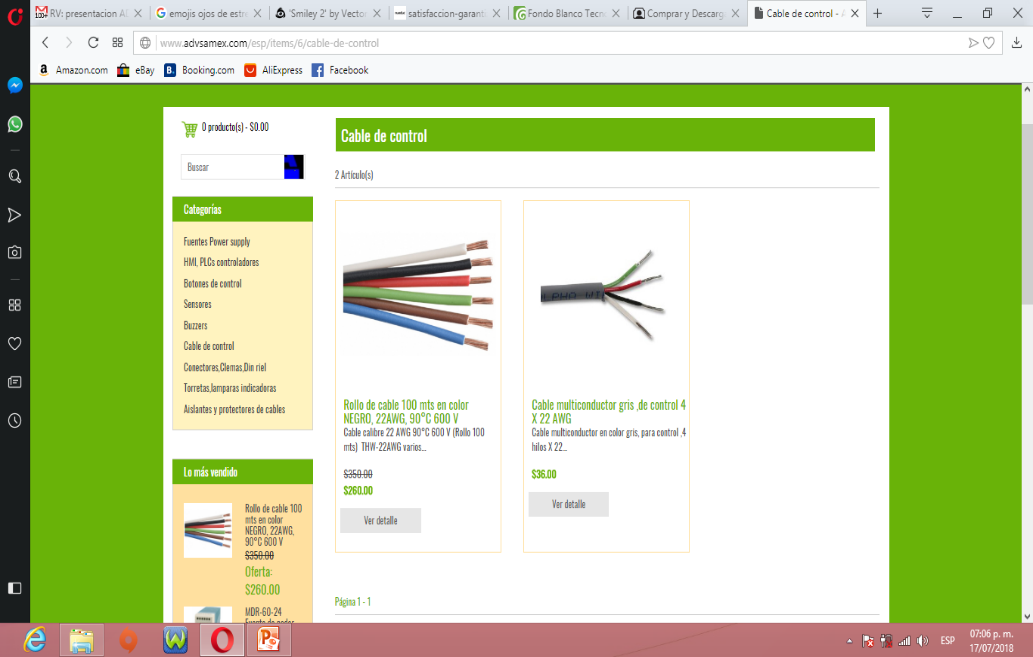 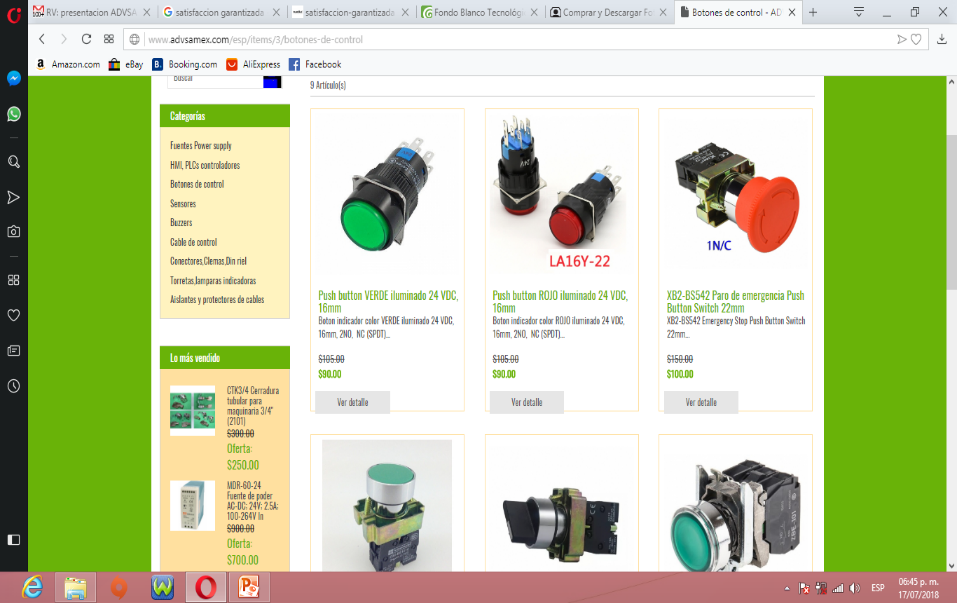 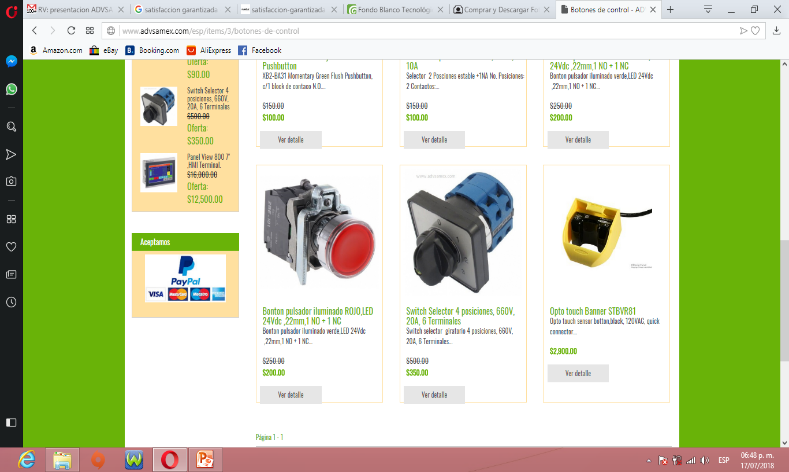 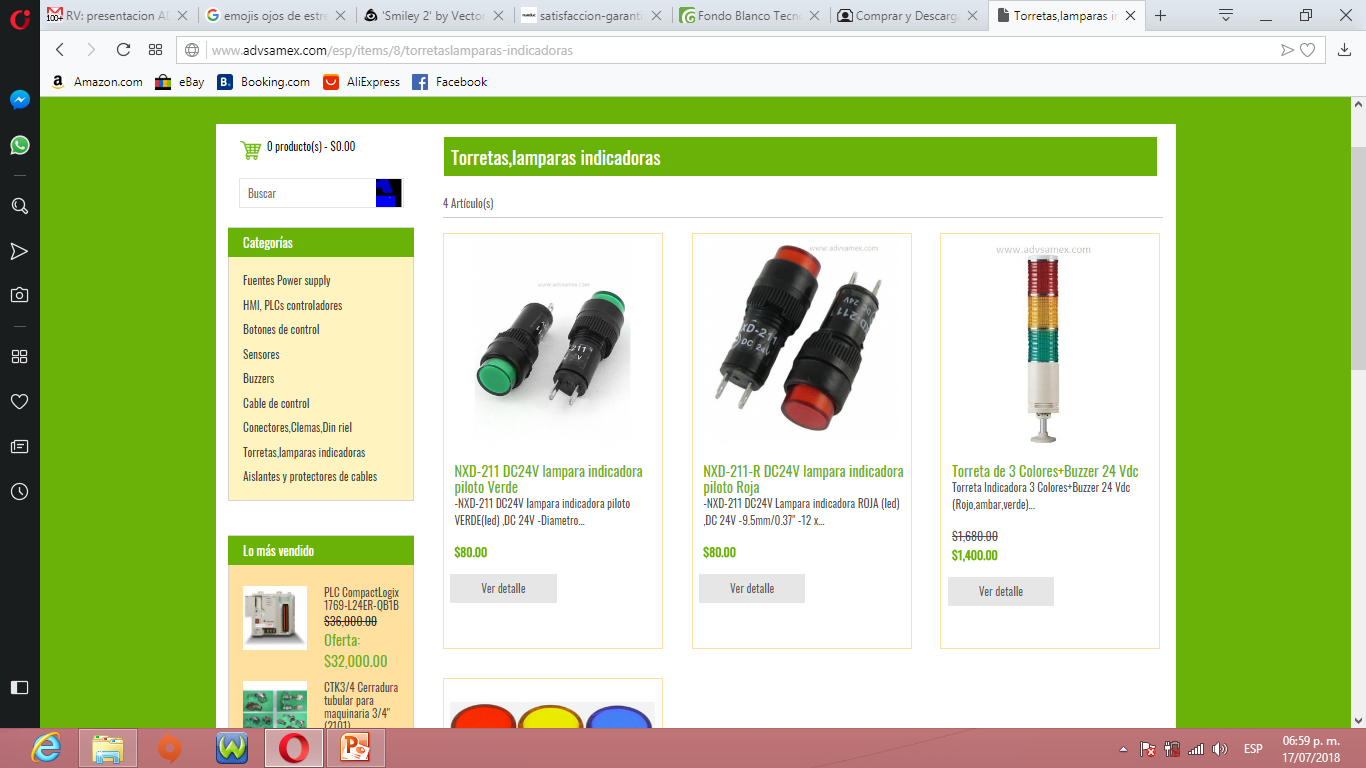 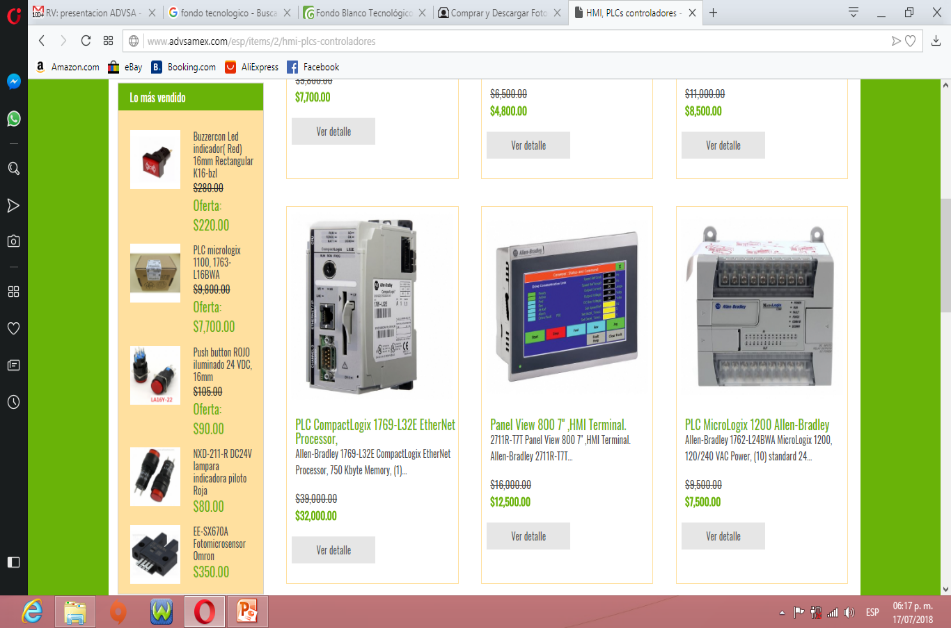 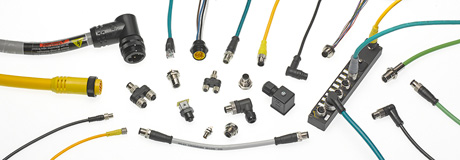 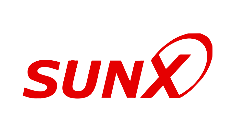 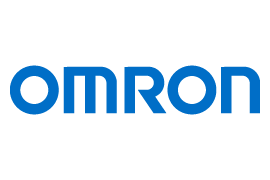 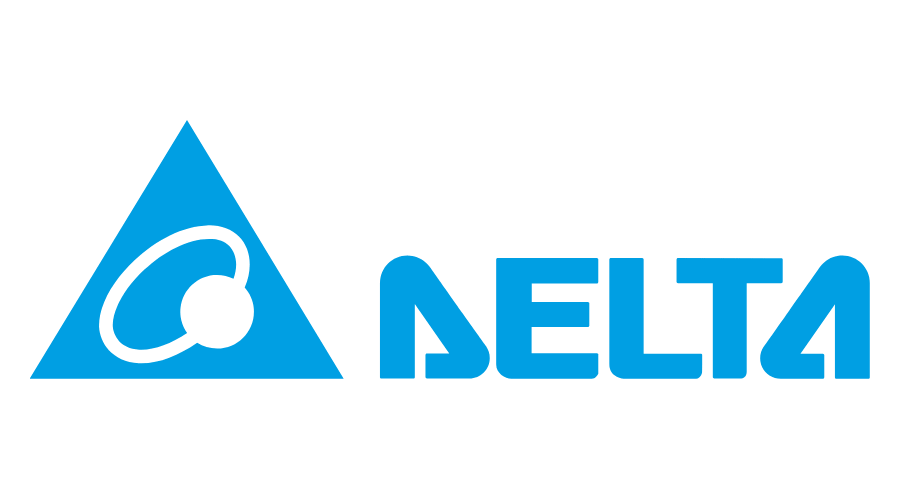 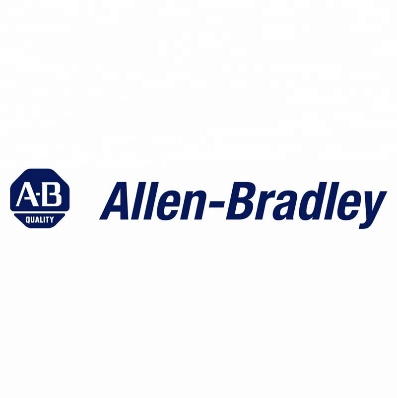 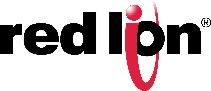 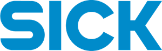 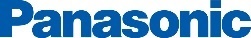 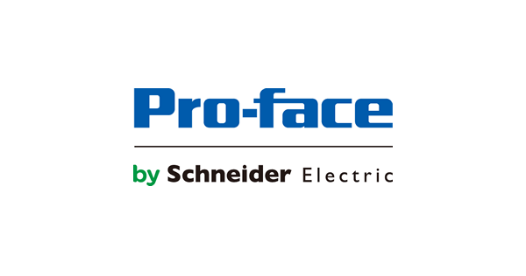 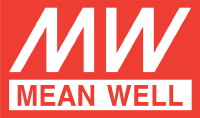 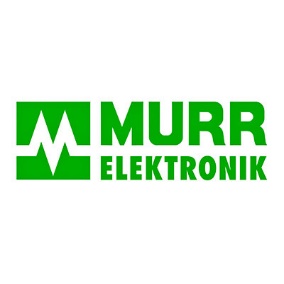 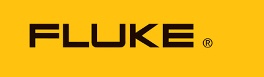 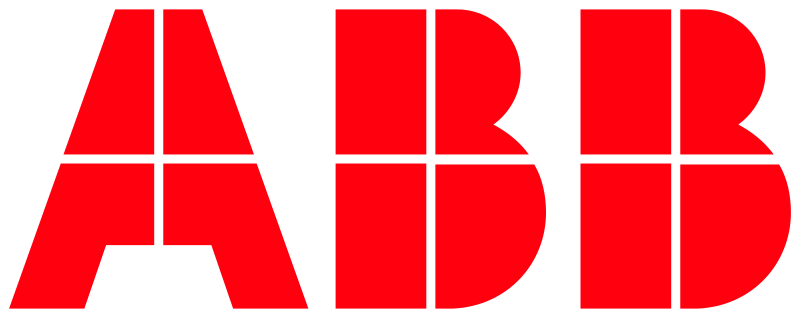 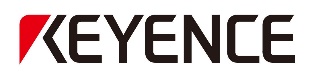 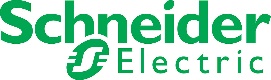 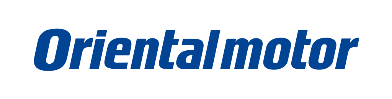 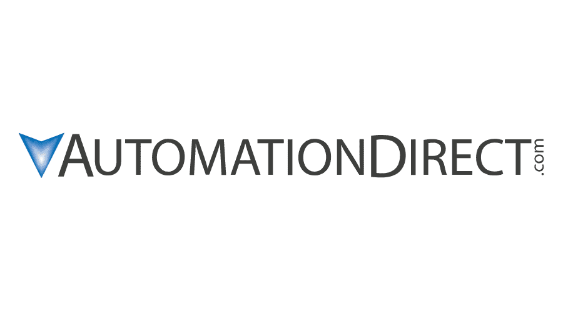 5
Kilews Screwdriver
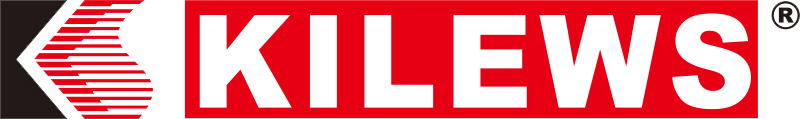 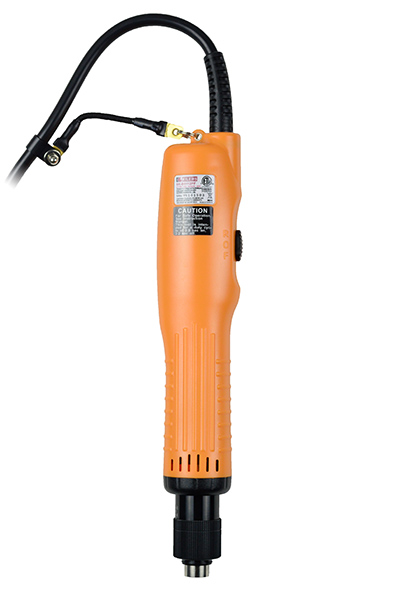 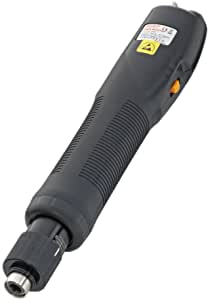 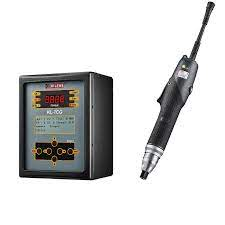 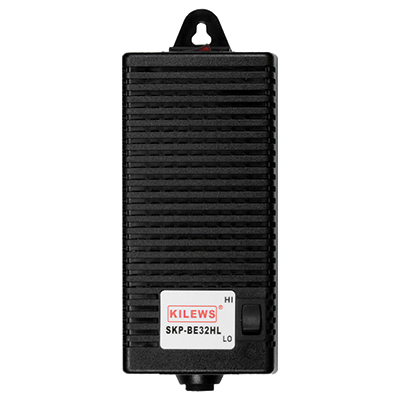 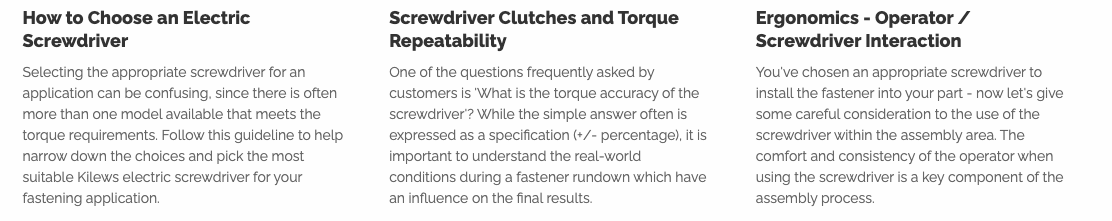 6
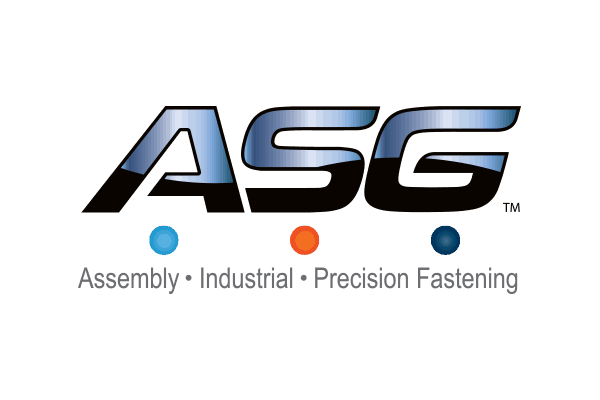 ASG Parts
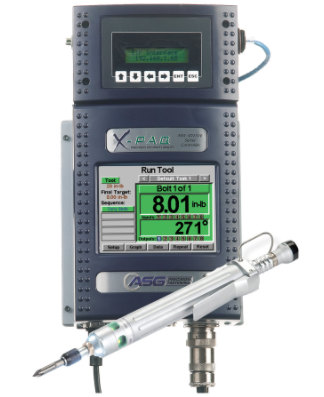 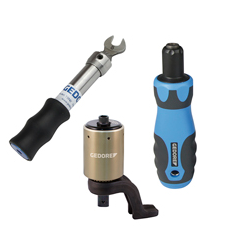 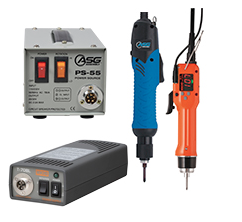 XPAQ SD2500
ELECTRIC SCREWDRIVERS
GEDORE TORQUE
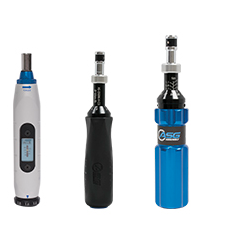 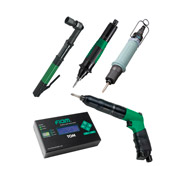 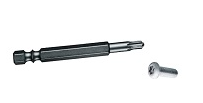 MANUAL SCREWDRIVERS
PNEUMATIC TORQUE CONTROL
HIOS INTRTORQUE
ASG, Division of Jergens, Inc. supplies a full range of products and solutions for assembly. We specialize in providing world class quality torque control and error-proofing products and offer a vast array of premium and value engineered solutions for your assembly needs.
7
McMaster Products
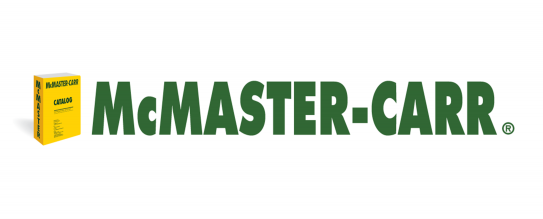 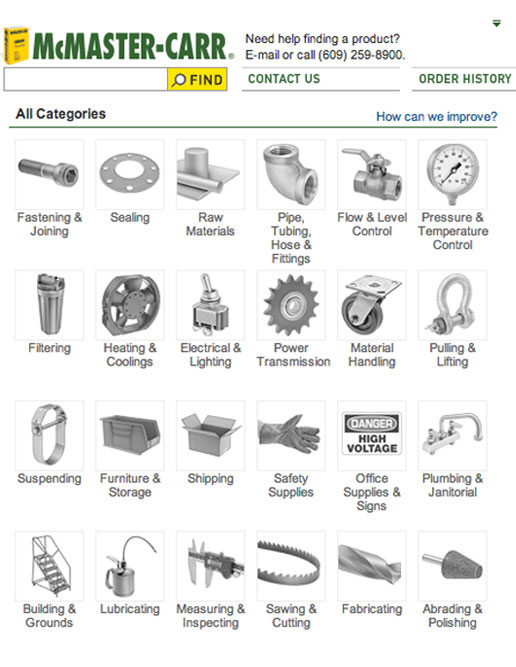 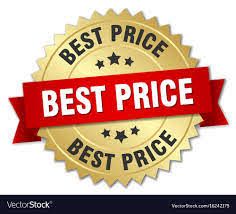 ¡Find your product now with us!
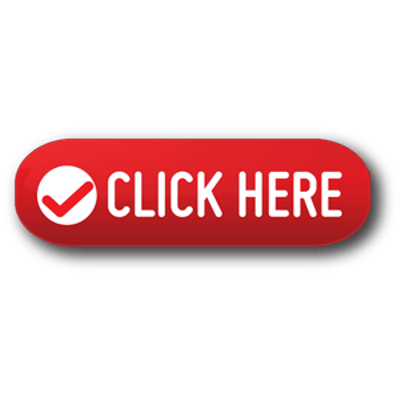 8
MISUMI Products
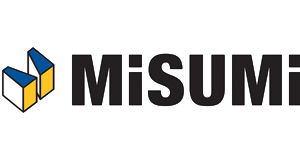 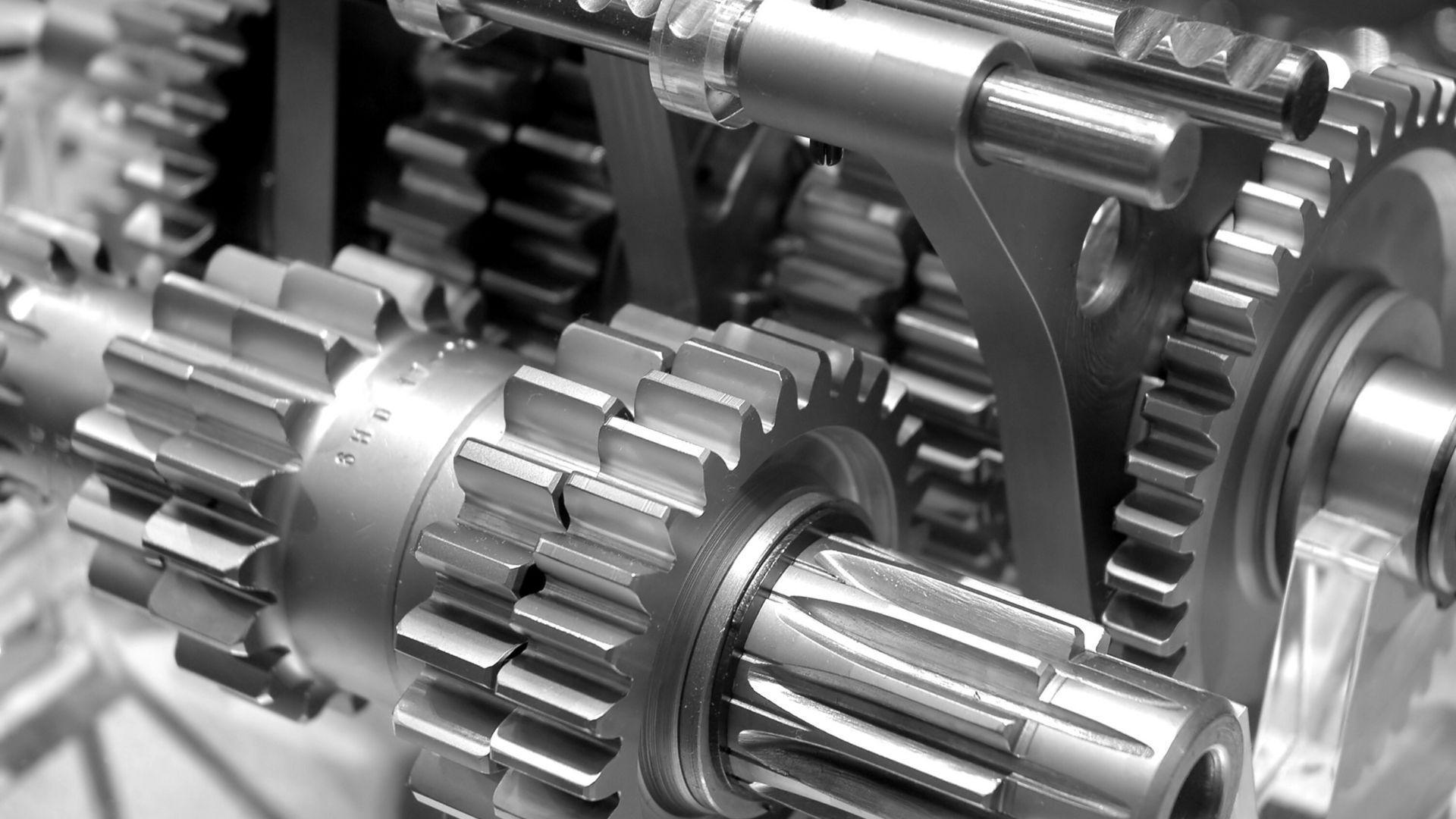 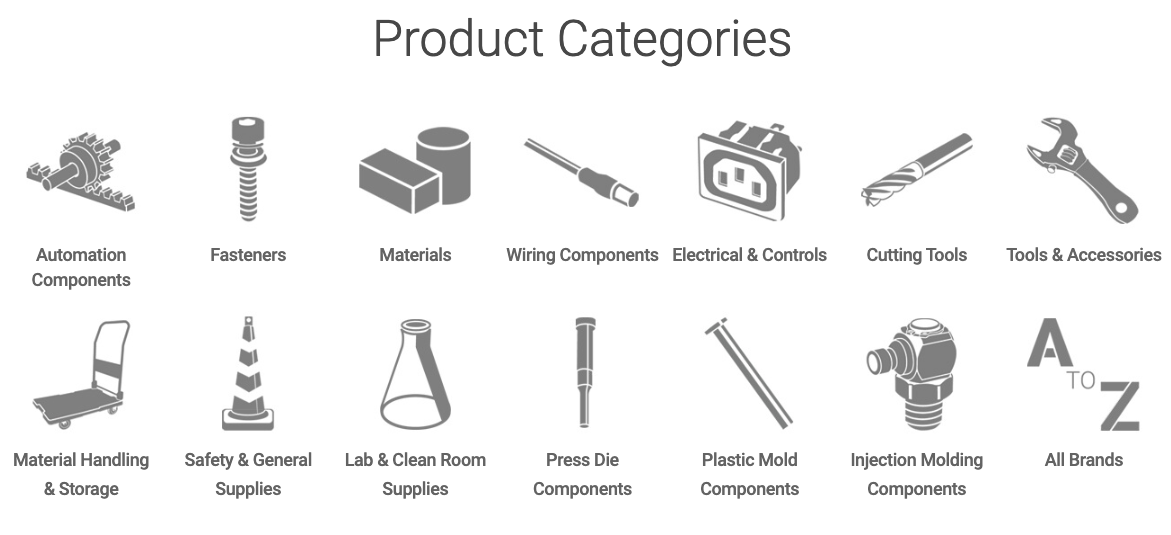 ¡Find your product now with us!
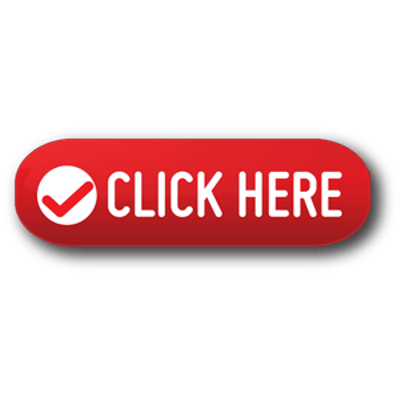 9
Guides and Bearings
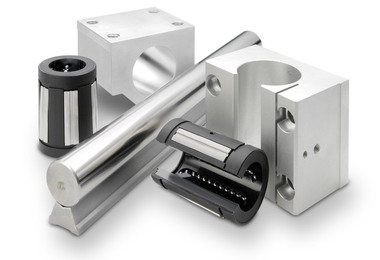 LINEAR BEARINGS
BEARINGS
GUIDES
ROWBLOCKS
GREASES AND LUBRICANTS
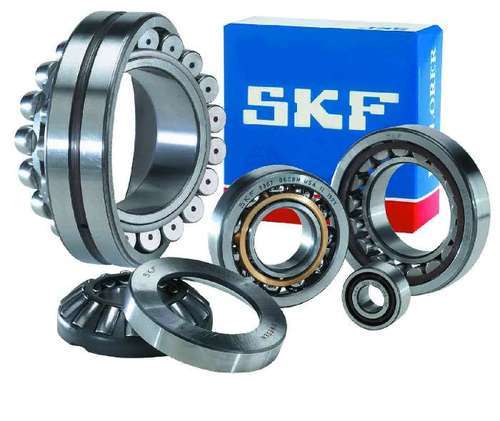 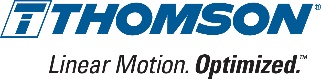 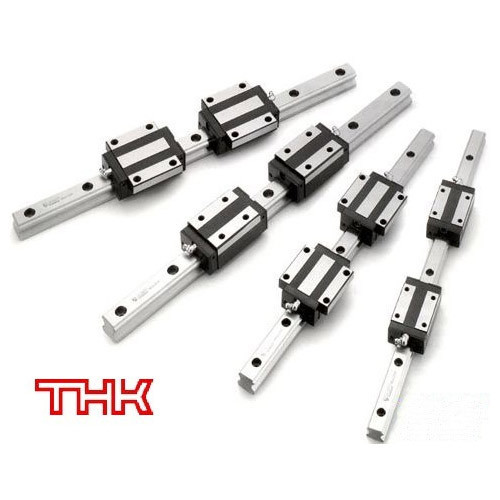 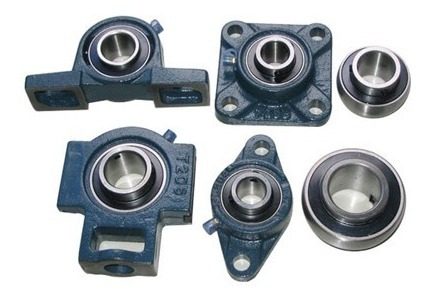 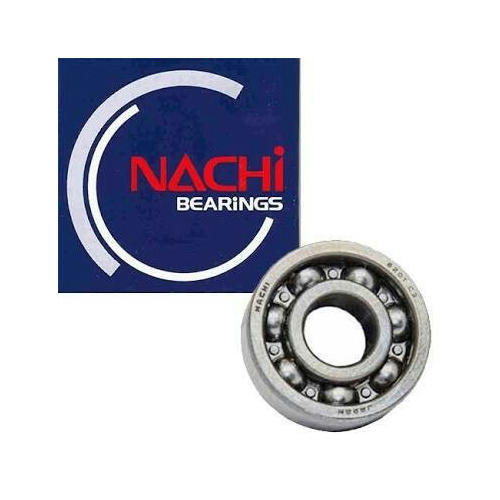 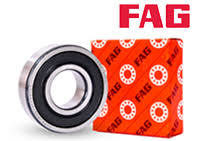 10
CNC Tools
CNC HOLDERS
NOZZLES
PINEAPPLES (INDEXABLE END MILL)
INSERTS
CUTTING TOOL
FASTENING KITS
BITS FOR PCB ROUTER
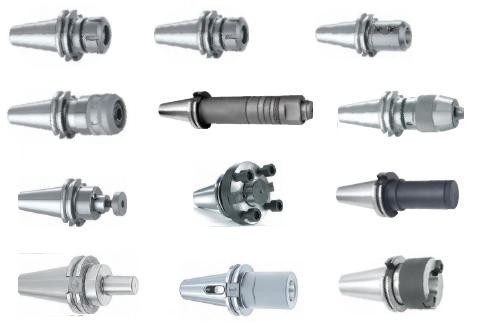 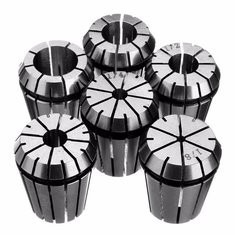 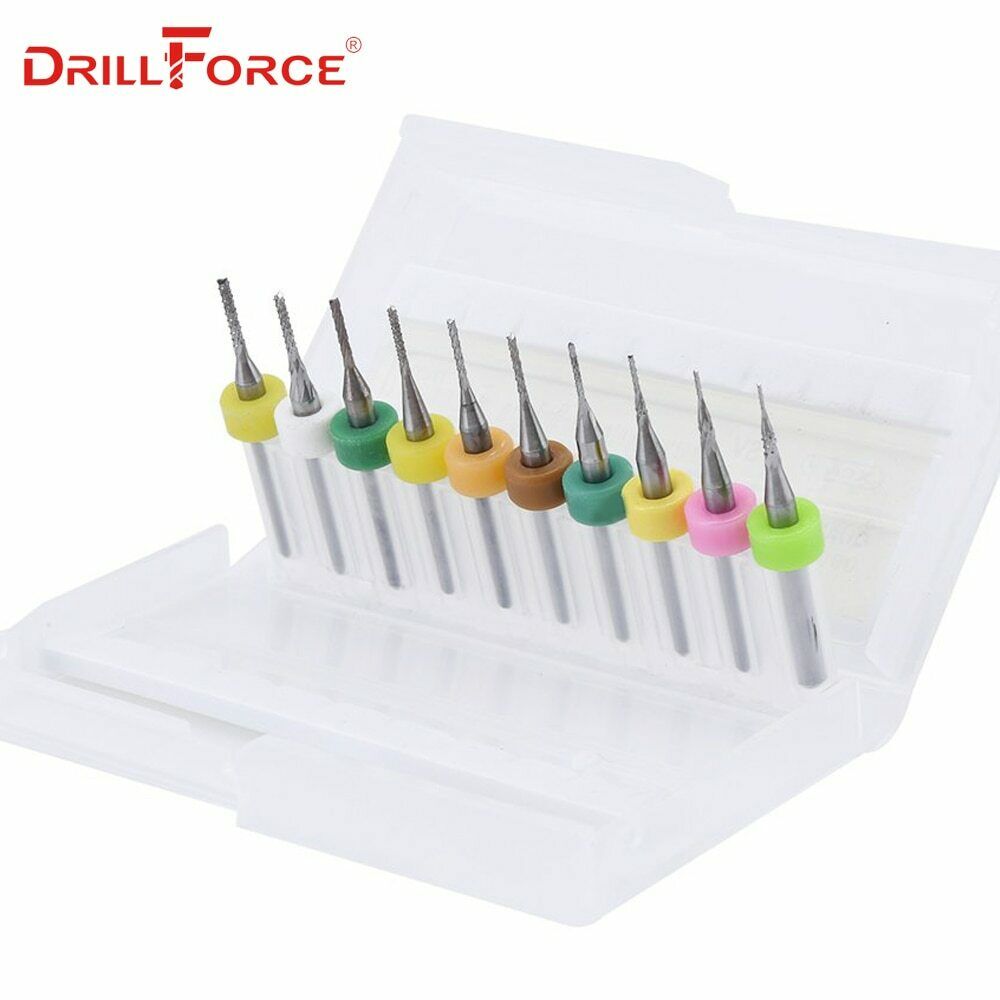 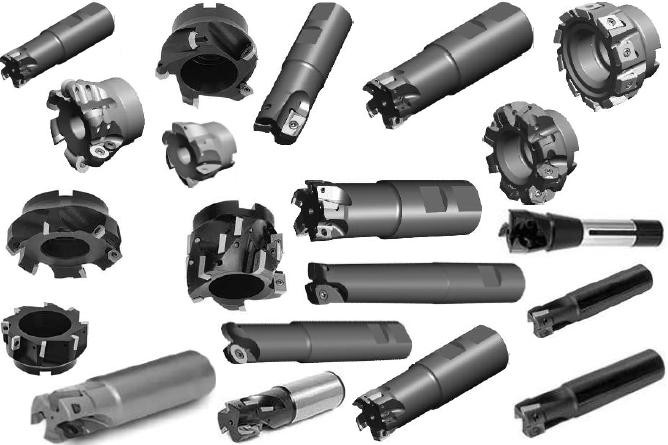 11
Rollers and Bumpers
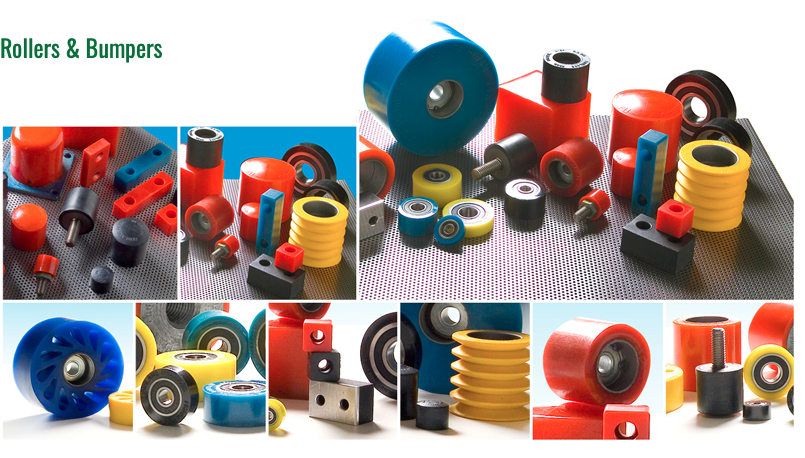 Rubber rollers are often utilized in material handling, assembly, and manufacturing operations. Styles range between solid, finned, and Durasoft® with diameters from 1.50 in to 4.00 in. Material options include neoprene, nitrile, and polyurethane with shore hardnesses available from 20 to 95 durometer. Different mounting options are also available and include: roller only, bearing mount, threaded stud mount, and shaft mount. 
Rubber bumpers and urethane bumpers, designed to guard, stop, align, and protect a machine or work piece during the manufacturing process. They are available in round, square, and rectangular shapes (standard and custom sizes available) with a variety of different styles that integrate well into an industrial application or commercial end product. These bumpers are available in black neoprene, white nitrile, or colored urethane, each with varying durometers.
12
Pumps and Motors
INDUSTRIAL PUMPS
ELECTRIC MOTORS
SERVOMOTORS
BLOWERS
SPEED CONTROLLERS
FLOW CONTROLLERS
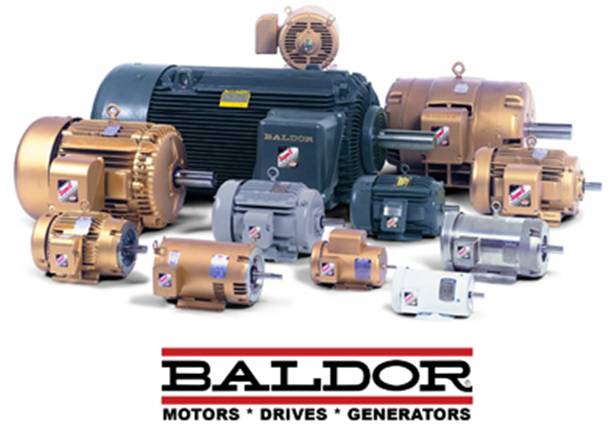 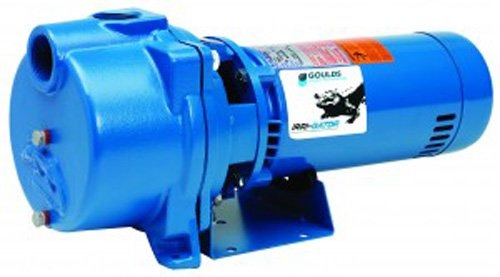 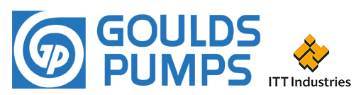 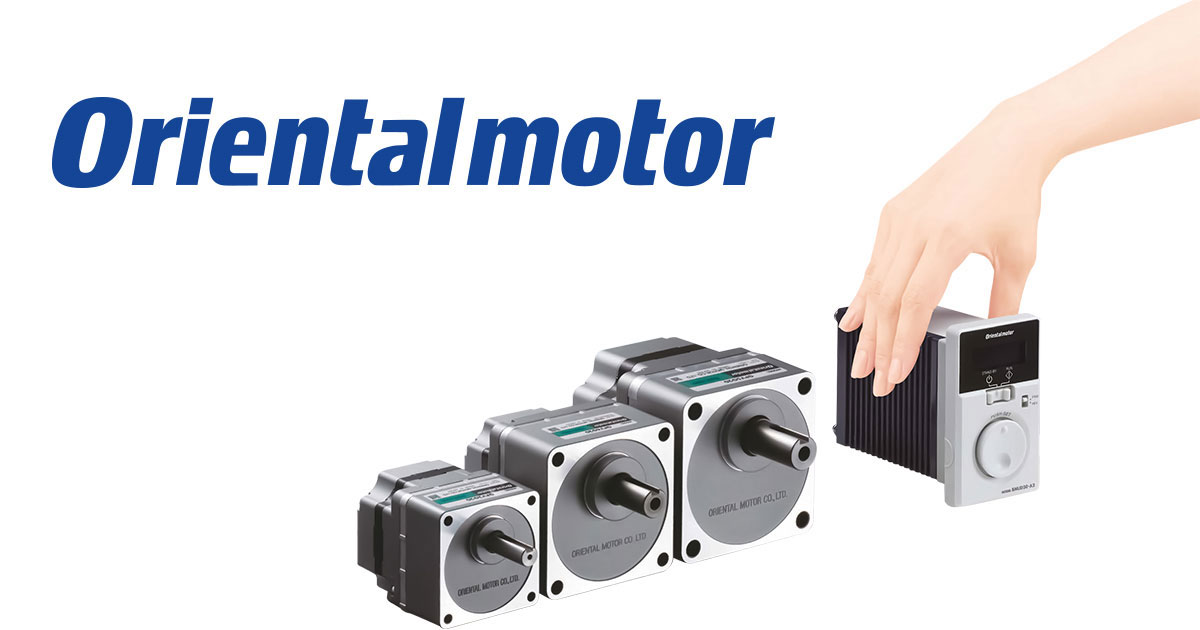 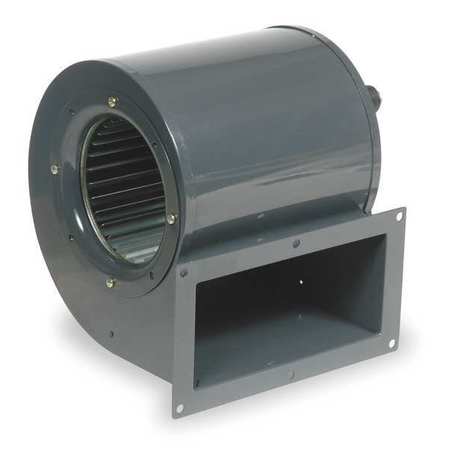 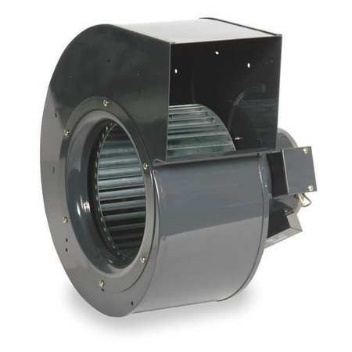 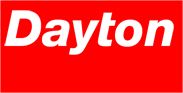 13
Measuring Instruments
DIGITAL CALIPERS
MICROMETERS
TAPE MEASURE
MULTIMETERS AND AMMETERS
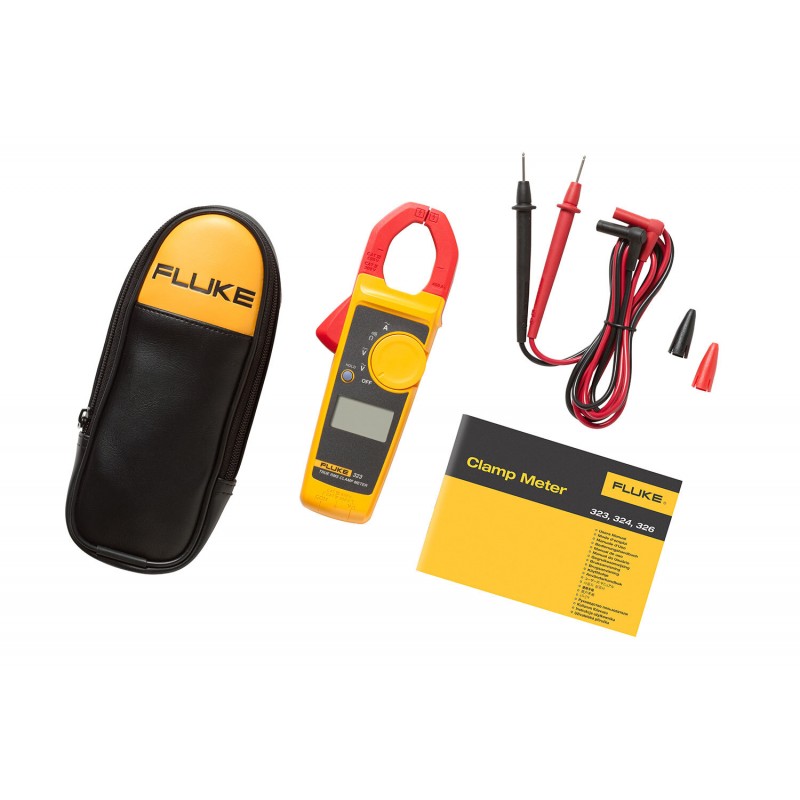 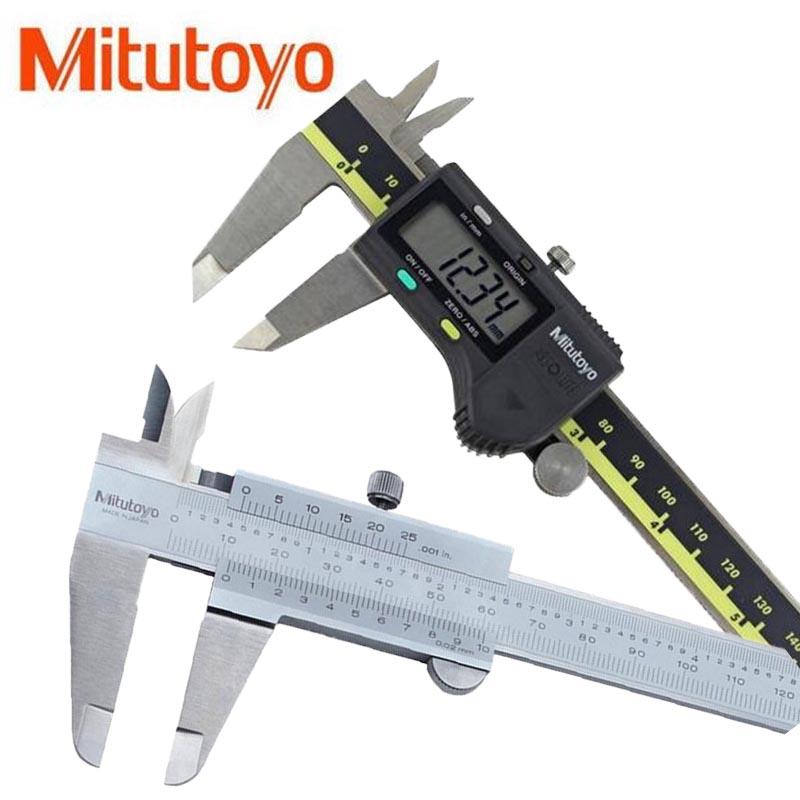 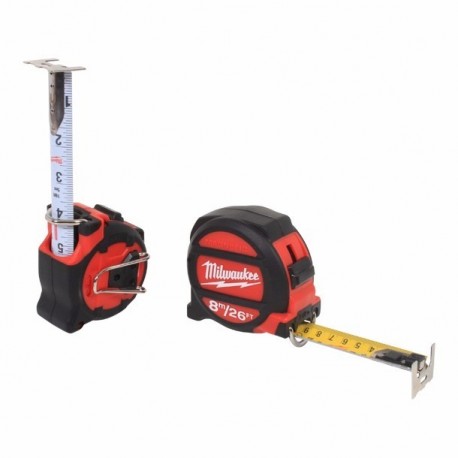 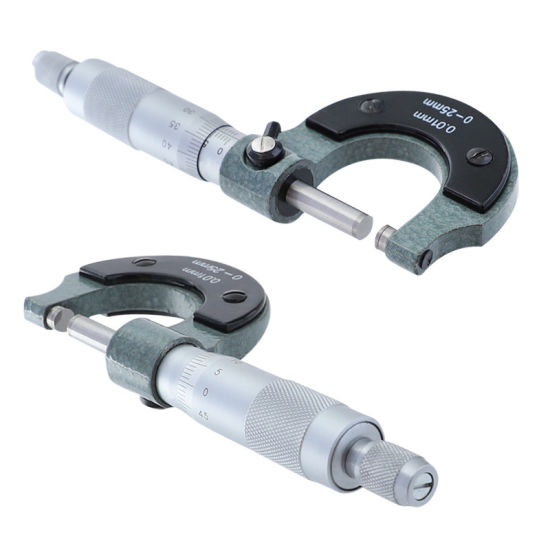 14
Casters
PHENOLIC AND POLYURETHANE HI-TECH CASTERS
FLOOR BRAKES
SWING BRAKES
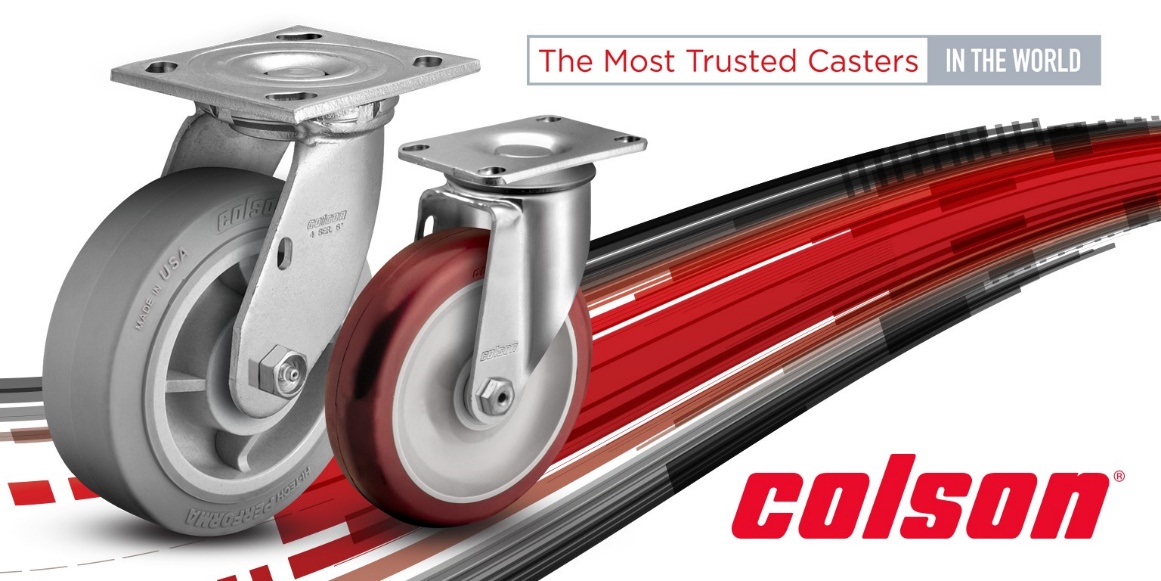 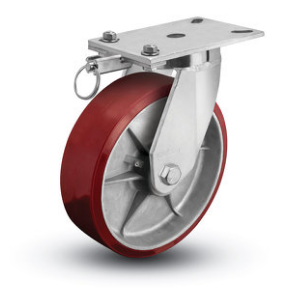 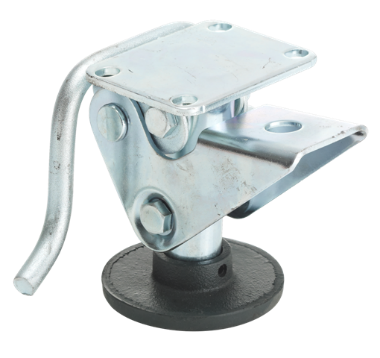 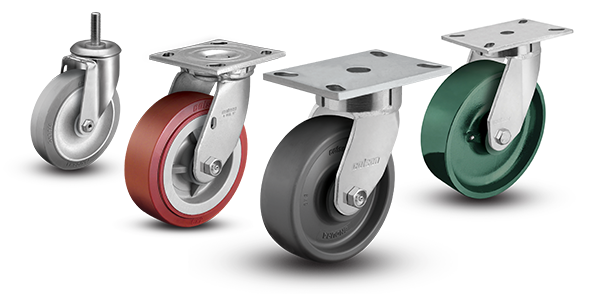 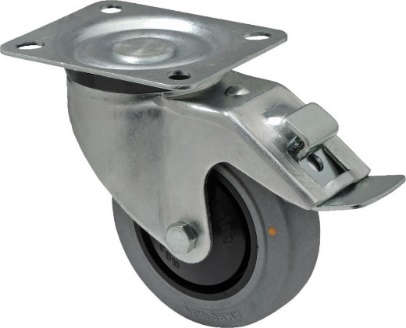 15
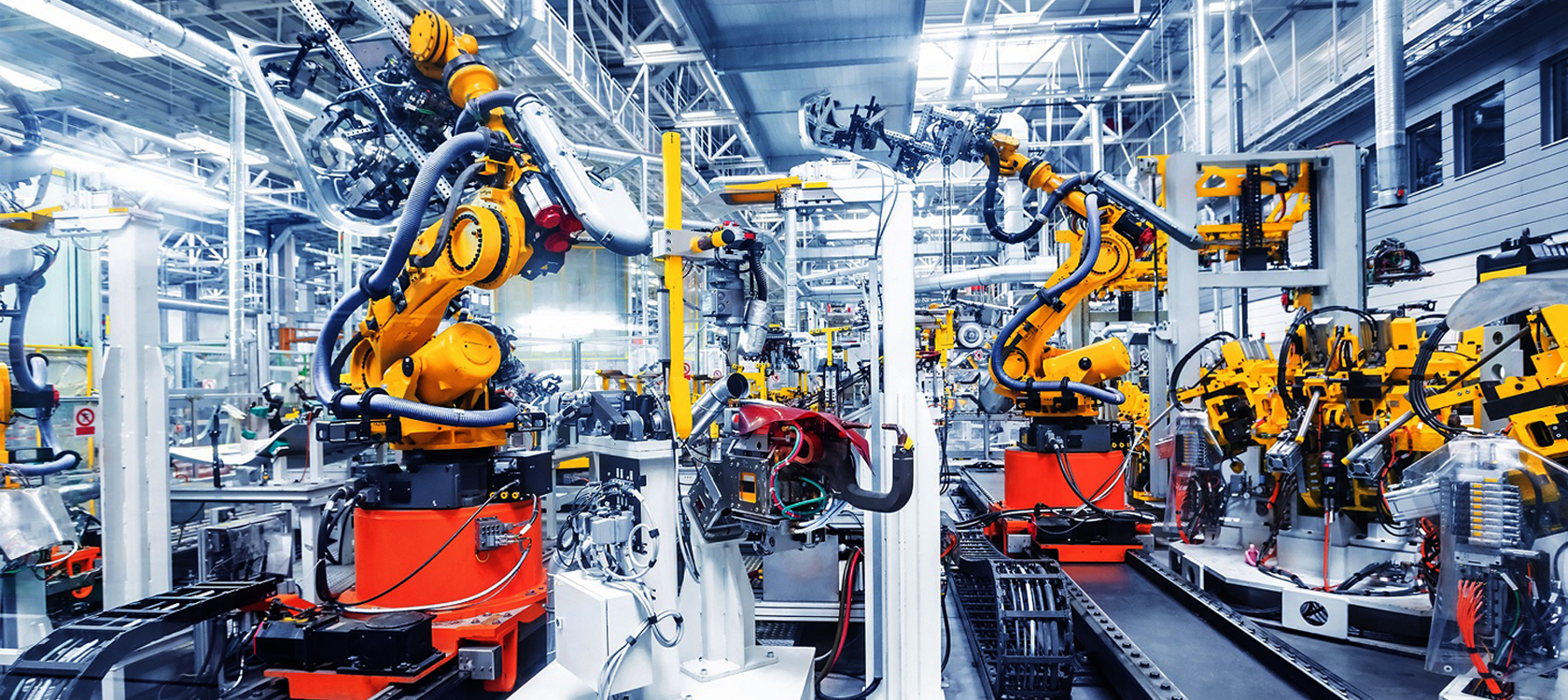 SERVICES
Laser Engraving
3D Print
Machined spare parts and fixtures
16
3D Print services
Design and fabrication
3D PRINTING FOR PROTOTYPING OR CUSTOM PROJECTS.

MATERIALS SUCH AS:
PLA
ABS
FILAFLEX
CARBON FIBER
NYLON
MULTICOLORED
POLYCARBONATE
FLAME RETARDANT
SILK
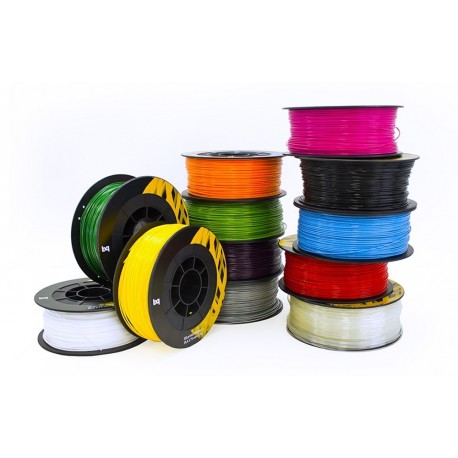 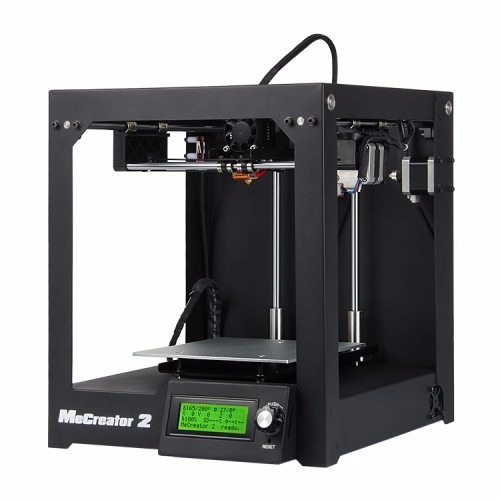 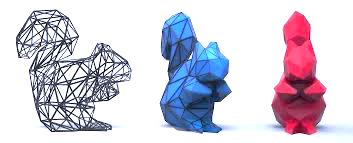 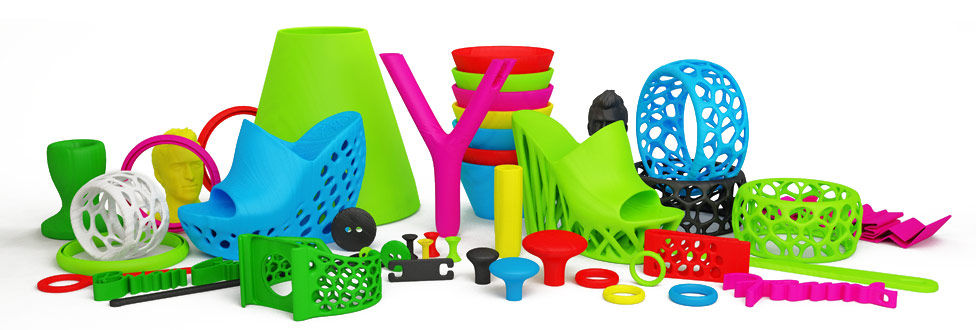 17
Laser engraving services
Fabrication and engraving
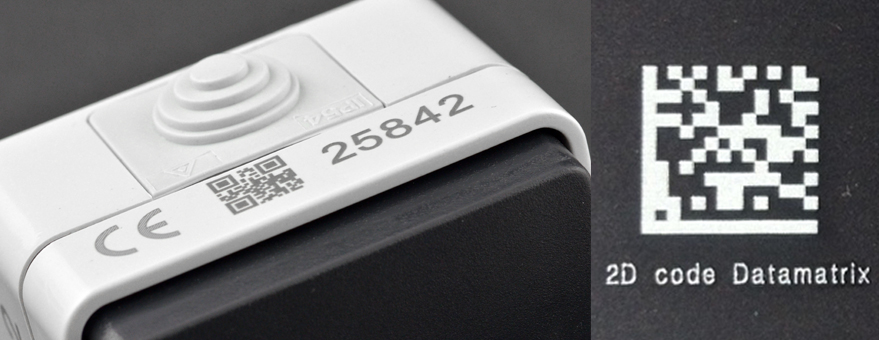 Laser engraving on:
Industrial parts
Fixtures
Pallets
Tools
Tags
Materials that can be engraved on:

Aluminum
Bronze
Polycarbonate
Plastics
Stainless
Types of codes:
QR
DATAMATRIX
BARCODES
SERIALS
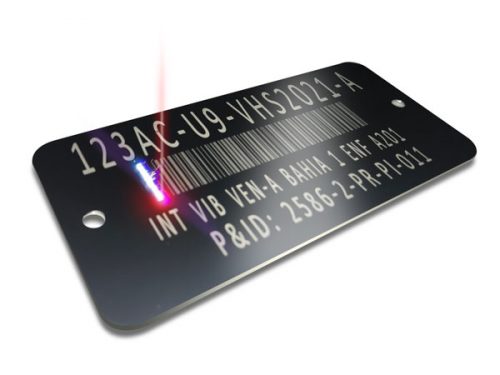 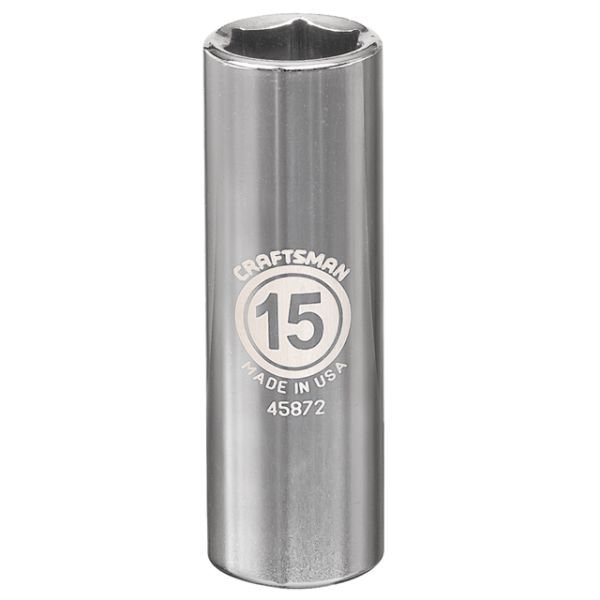 18
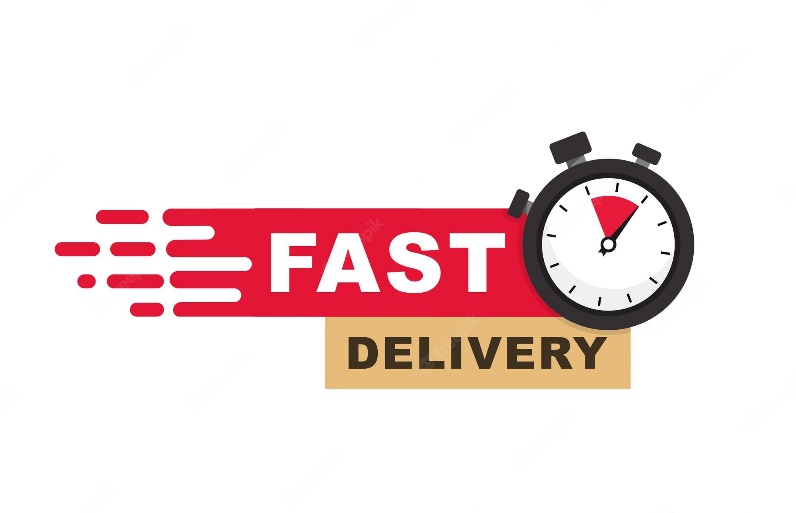 HOW IT WORKS?
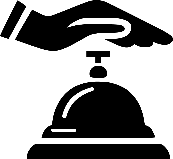 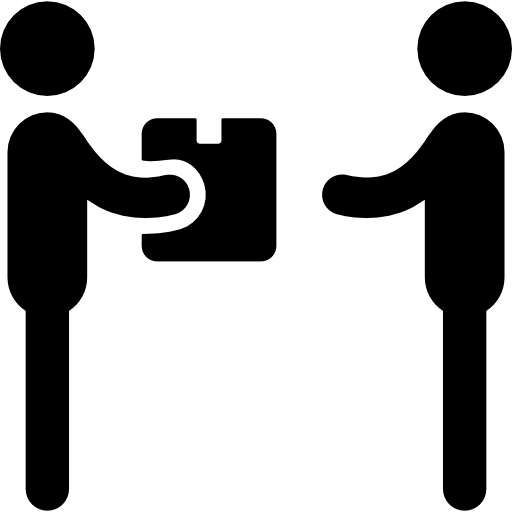 Quote from us with available options, often next day shipping
Customer aprovement preferably before 1:00 pm
Delivery of urgent material with a referral
Customer Request by
Email
Whatsapp
Call us
(899) 917-8004
(899) 798-1642
+1 (956) 305-8867
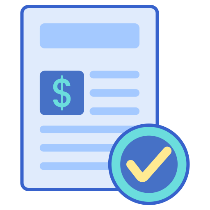 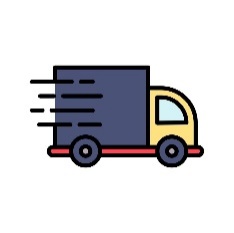 19
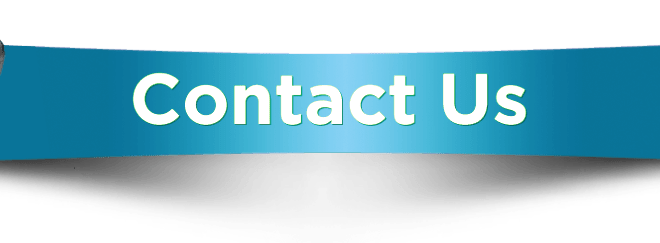 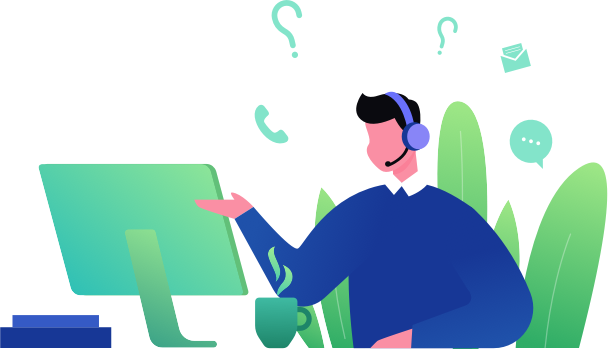 Sales
Phone: (899) 917-80-04  Mex
+1 (956) 305-8867 USA
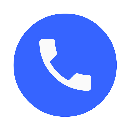 info@cdmexconsumibles.com

https://www.cdmexconsumibles.com/
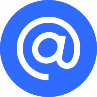 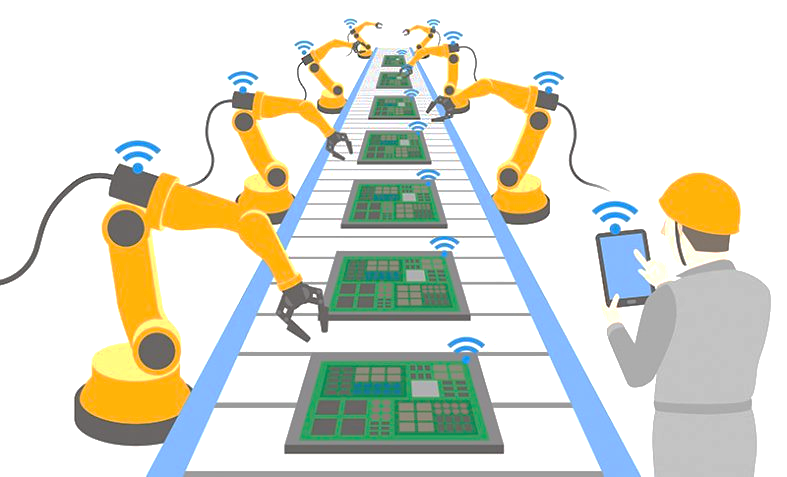 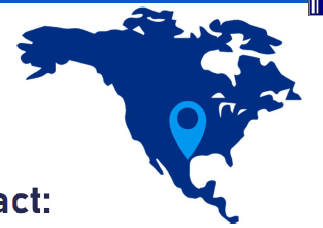 Reynosa, Tamaulipas México
20